UNIT2: Healthy habits
Grade: 7th
Miss Pamela Knuckey
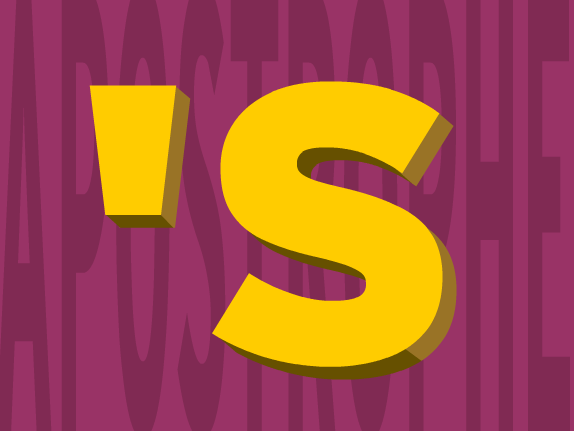 Today we are going to talk about..
Qué indica?
Para qué lo usamos ?
Haz leído algún texto en inglés y haz visto esto?
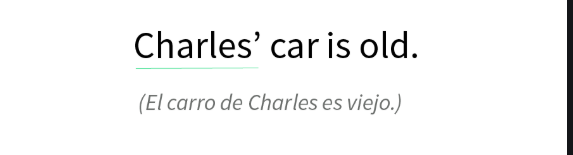 Lo usamos para indicar posesión de un objeto.

El dueño del objeto va siempre al principio, luego agregamos ‘s (apostrofe) y luego el objeto, persona, etc
Examples
El computador de Carlos                          Carlos’s computer
El perro de Mike                                        Mike’s dog
El libro de la profesora                              Teacher’s book
La cama de tu hermano                            brother’s bed
el almuerzo de tu mamá                           mother´s lunch